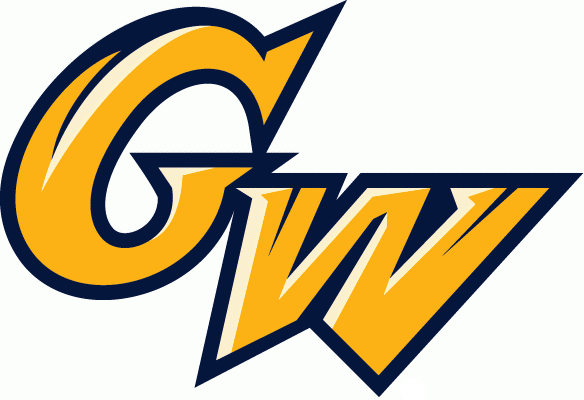 ECE-1010Introduction to Electrical and Computer Engineering
Introduction to Arduino
Prepared by R. Lamond
Objectives
Control the rotation of standard servo motor
A standard servo motor is limited in its rotation between 0 and 180 degrees
Control the speed of a continuous rotation servo motor based on the light intensity
A continuous rotation servo motor can rotate freely without restriction
Introduction to Servos
A servo is a small, electrically-driven motor that provides rotary actuation
Servos are controlled by using Pulse-Width Modulation (PWM)
The duration of a voltage pulse determines how far the shaft will turn (i.e. the angle)
Servos will not hold their position indefinitely, so the position pulse must be sent repeatedly
The holding force of a servo is determined by it’s torque rating
PWM Generation
There are 2 different ways in which you can generate a PWM signal
Use the built-in PWM pins on the Arduino where you only need to set the duty cycle
Manually generate one by alternating voltage HIGH and LOW with specified delays
We will use the manual method since the built-in PWM frequency does not match the servo’s expected pulse timing
Part 1 – Controlling Servo Rotation (Manual PWM)
int servoPin = 4;				//variable to store the servo pin number
int pulse = 700;				//variable to store the pulse duration

void setup()
{
	pinMode(servoPin, OUTPUT);		//set the servo pin as an output
	Serial.begin(9600);			//set serial data transfer rate
}

void loop()
{
	digitalWrite(servoPin, HIGH);		//send 5V to the servo
	delayMicroseconds(pulse);		//for pulse microseconds
	digitalWrite(servoPin, LOW);		//send 0V to the servo
	delay(20);				//for 20 milliseconds
}
You can change the duration of the pulse to vary the servo’s rotation angle.
Part 1 Schematic (Manual PWM)
Standard servo
Part 1 Board Layout
Servo
motor
Pin 4
5V
Servo
connector
Ground
Part 2 – Continuation from Last Week
RGB LED – Get all three colors to show
Hardware Setup
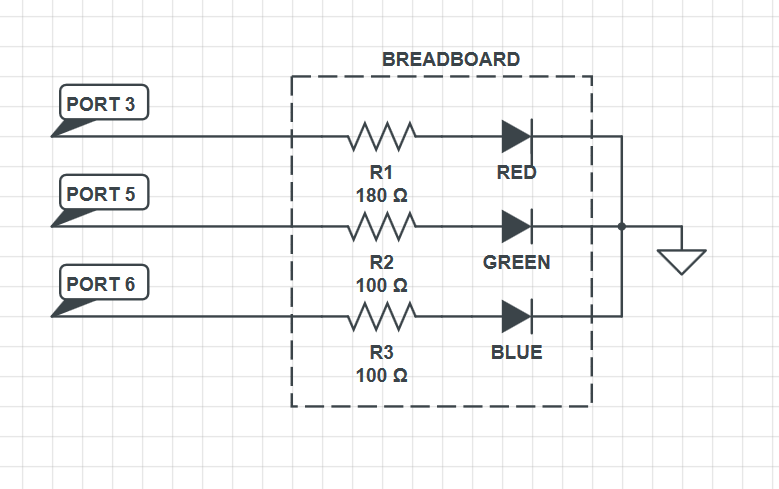 //PART 2: Modifying existing code to gain understanding
//you need to add the blue LED code
int REDPin = 3;    // RED pin of the LED to PWM pin 3
int GREENPin = 5;  // GREEN pin of the LED to PWM pin 5
// BLUE pin of the LED to PWM pin 6
int brightness = 0; // LED brightness
int increment = 5;  // brightness increment (changing this will change the smoothness of transitions)

void setup()
{
	pinMode(REDPin, OUTPUT);
	pinMode(GREENPin, OUTPUT);
	//blue pin mode definition
}

void loop()
{
	brightness = brightness + increment;  // increment brightness for next loop iteration

	if (brightness <= 0 || brightness >= 255)    // reverse the direction of the fading
	{
		increment = -increment;
	}
	brightness = constrain(brightness, 0, 255); //function which limits a value to a range
	analogWrite(REDPin, brightness);
	analogWrite(GREENPin, brightness);
	//blue pin value refresh

	delay(20);  // wait for 20 milliseconds to see the dimming effect
}
References
http://arduino.cc
http://arduino.cc/en/Tutorial/HomePage
http://learn.adafruit.com/adalight-diy-ambient-tv-lighting